Skeema 5
4.12 Kulttuuri vaikuttaa ihmisen toimintaan
Ydinsisältö
Kulttuuri ja yksilö ovat dynaamisessa vuorovaikutuksessa
Kulttuuri vaikuttaa yksilön ajatuksiin, tunteisiin ja käyttäytymiseen.

Yksilöt myös muokkaavat ja muuttavat kulttuuria.

Kulttuuripsykologiassa tutkitaan, kuinka kulttuuri vaikuttaa yksilön toimintaan.
Psykologisissa tutkimuksissa otettava huomioon myös kulttuuriset tekijät.
vrt. individualistinen – kollektiivinen kulttuuri
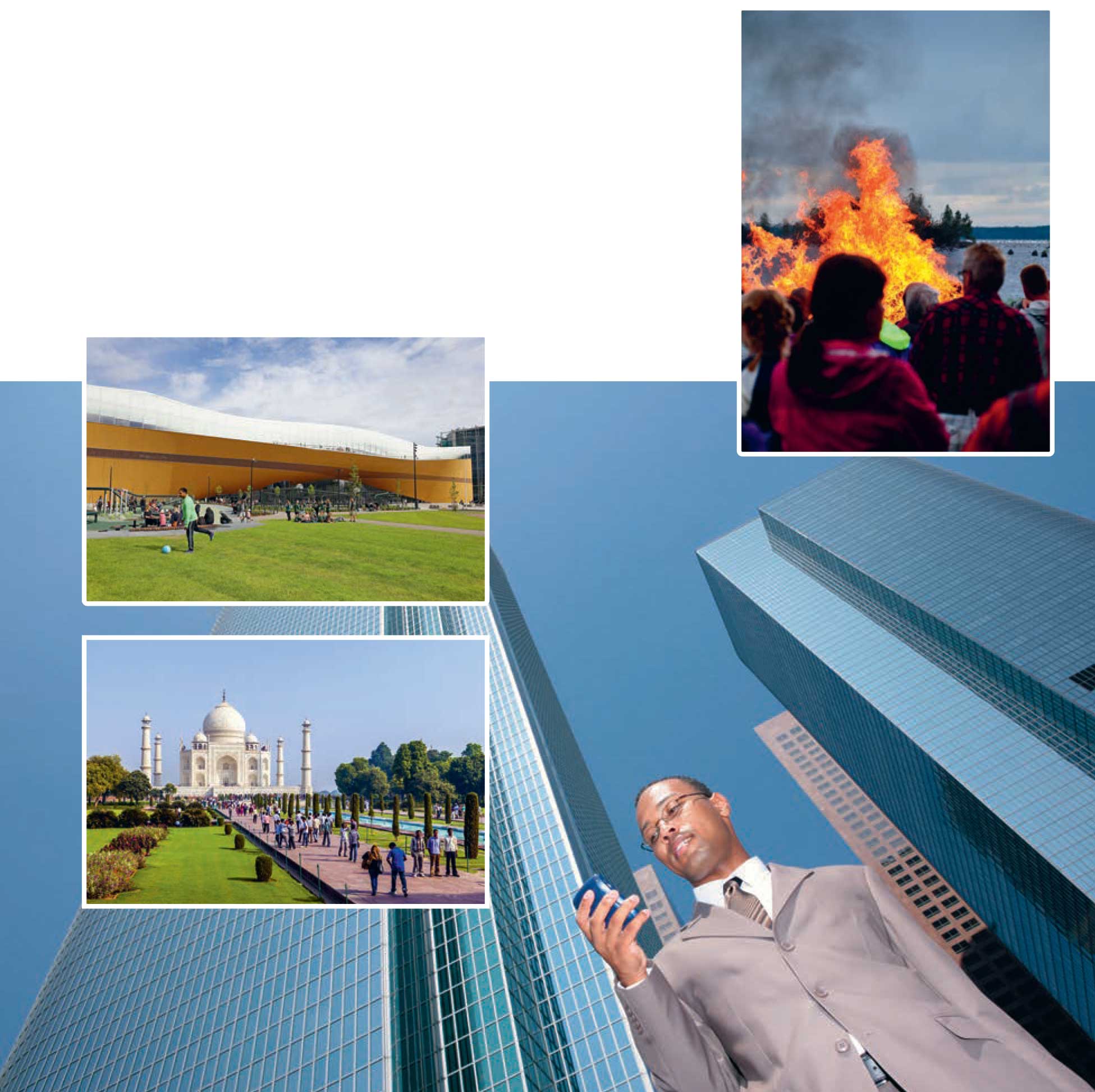 Kulttuuri
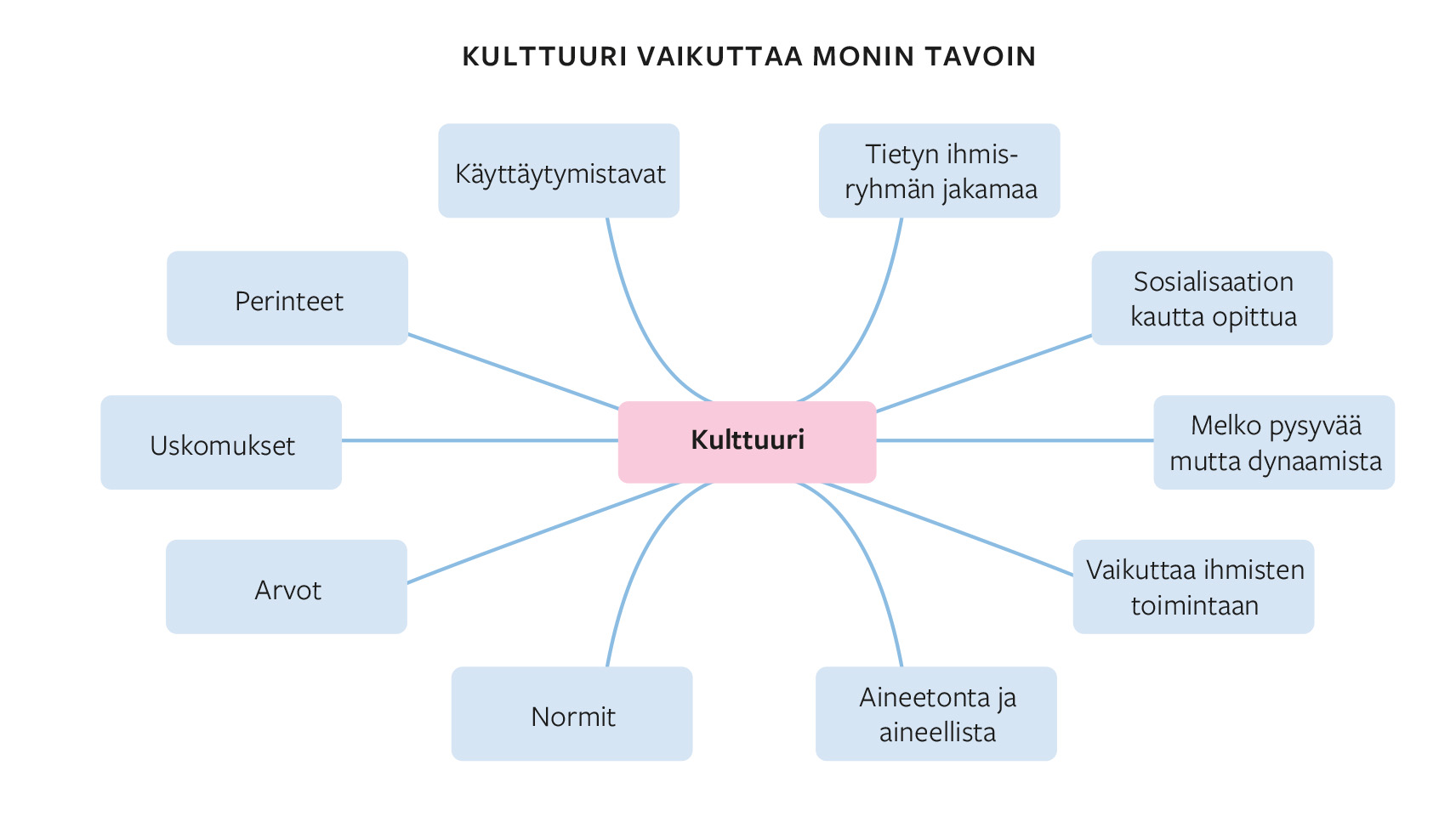 Kulttuuristen ulottuvuuksien teoria
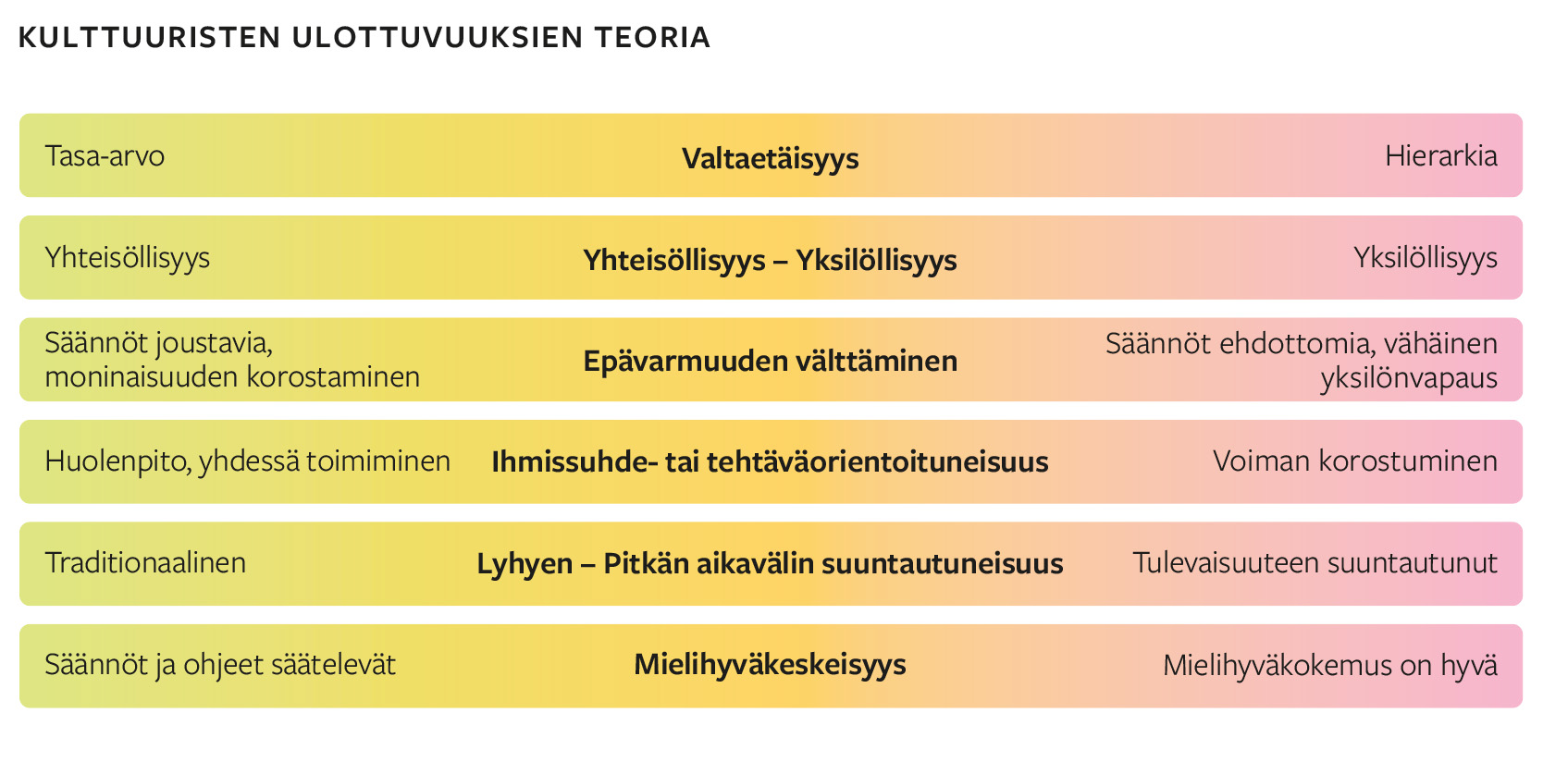 Arvot vaikuttavat yksilöiden ja yhteisöjen toimintaan
Arvo on toivottava tai tavoiteltava päämäärä tai toimintatapa.

Arvot vaikuttavat yksilöiden valintoihin.

Arvot voivat muuttua elämän aikana.

Kulttuurin muuttuessa myös arvot muuttuvat.
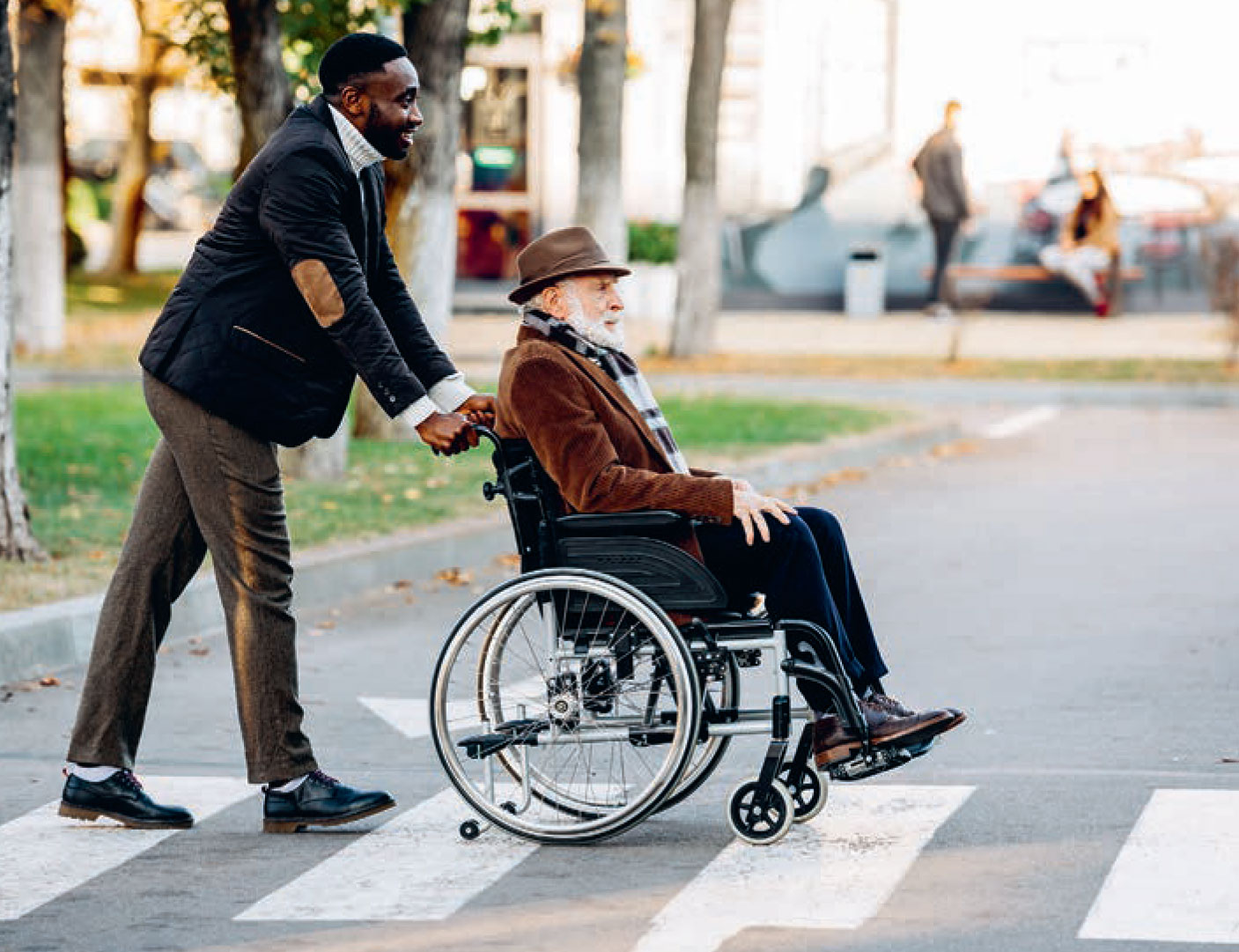 Schwartzin arvoteoria
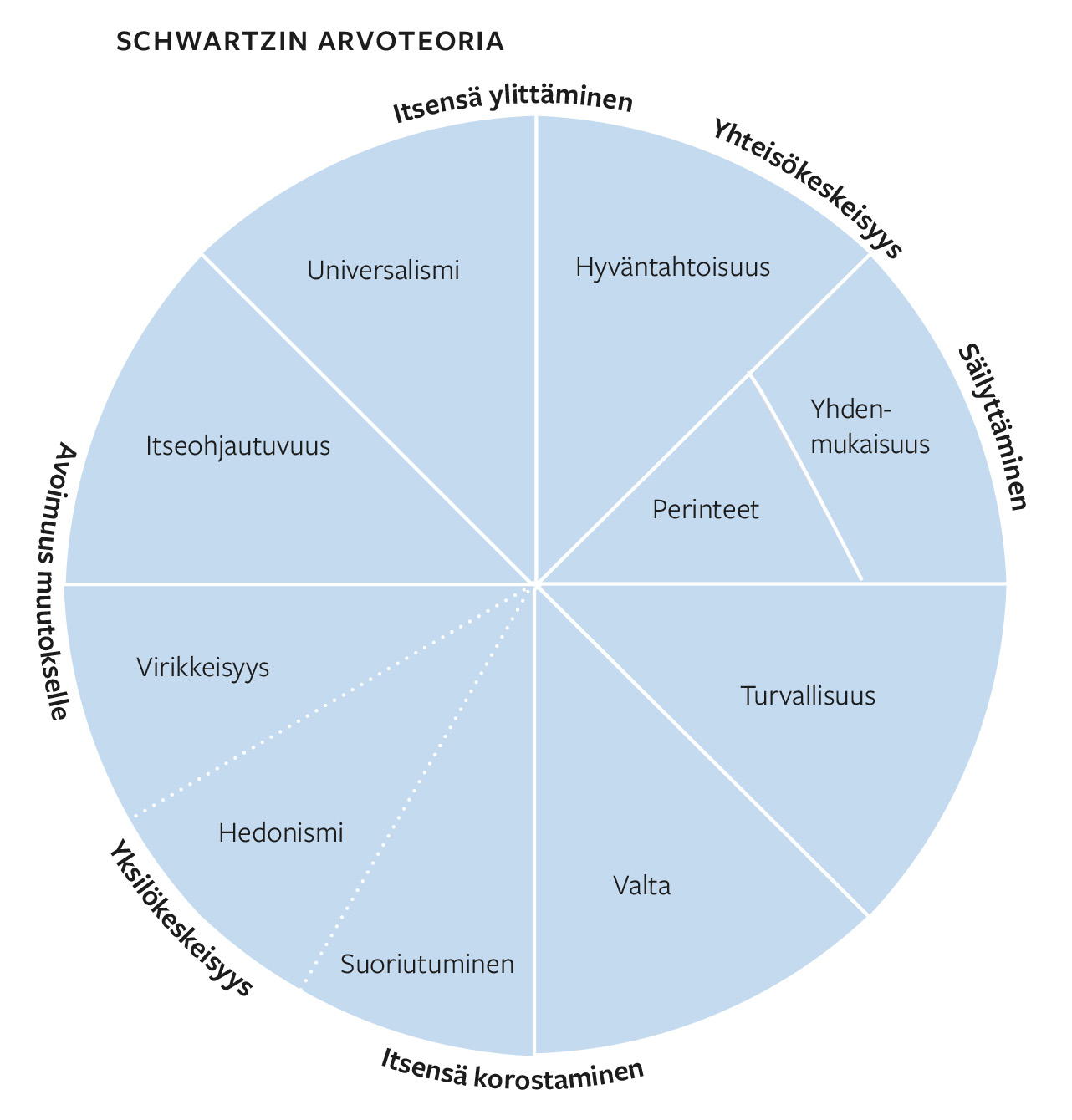